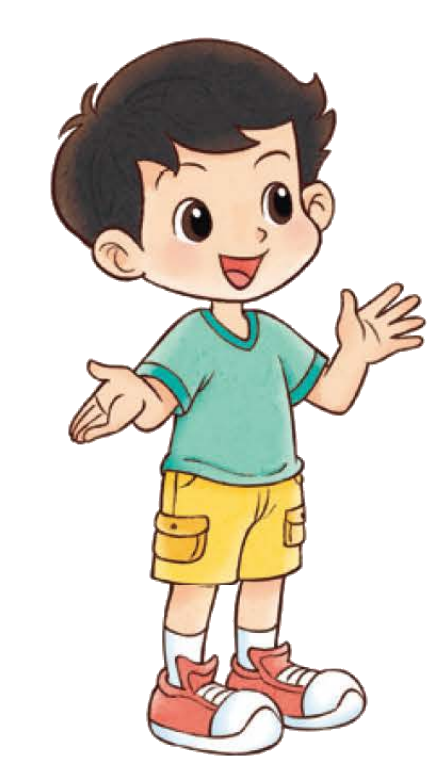 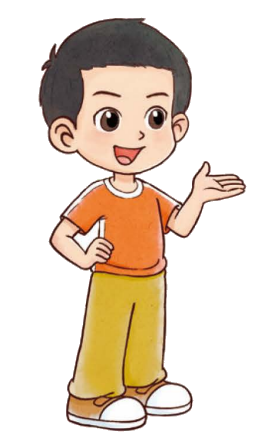 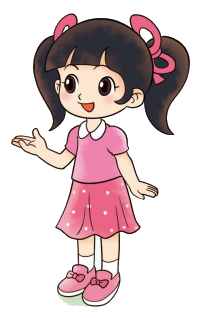 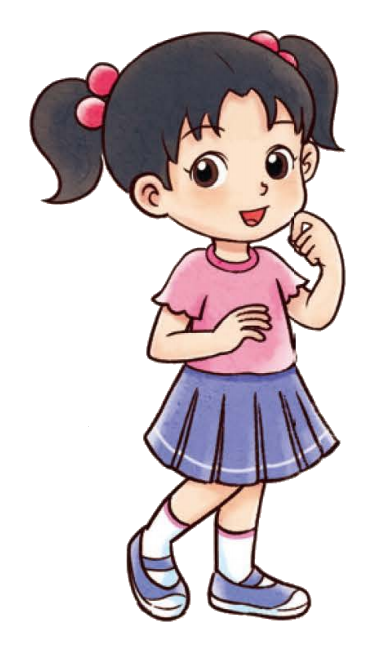 一年级上册  第四单元  10以内数加与减
猜数游戏
[Speaker Notes: 课题页，时长3-4秒左右，如果是本课的试一试，则在课题后面加上“试一试”]
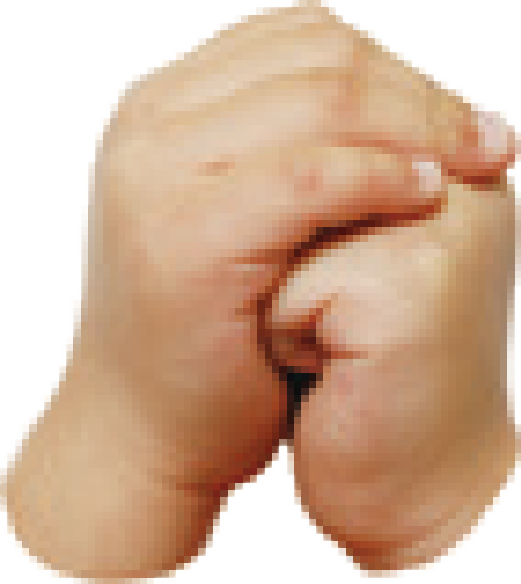 想一想，    有多少个    ？
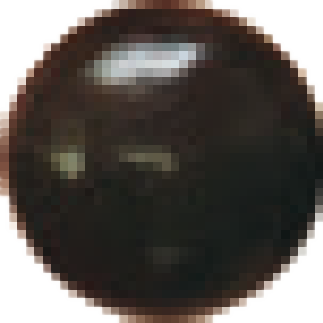 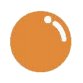 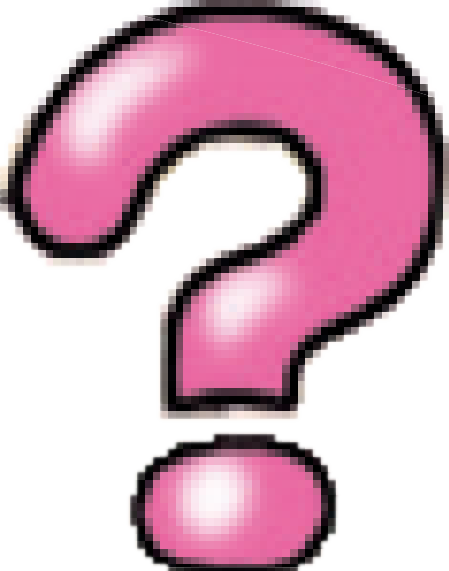 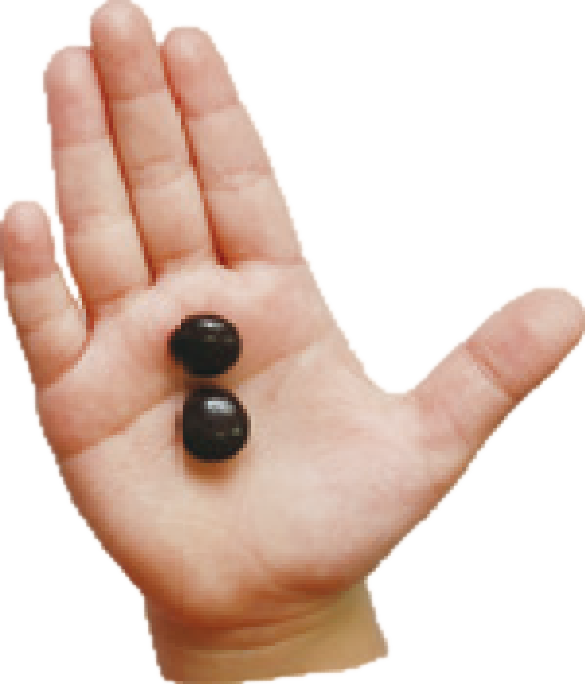 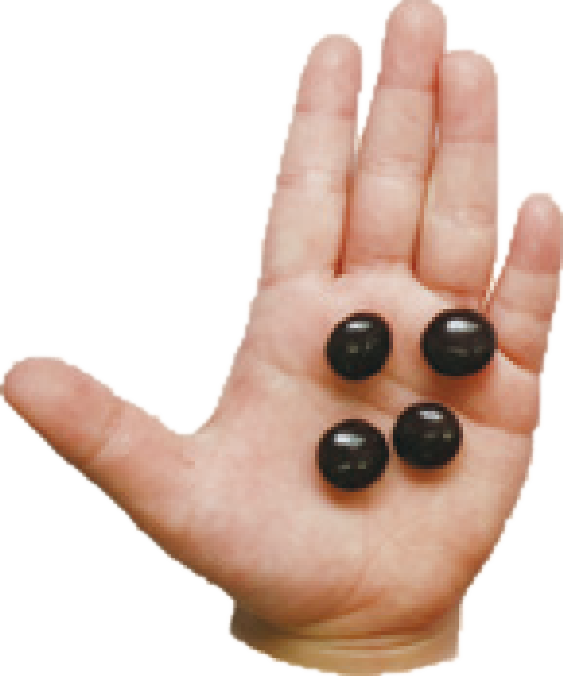 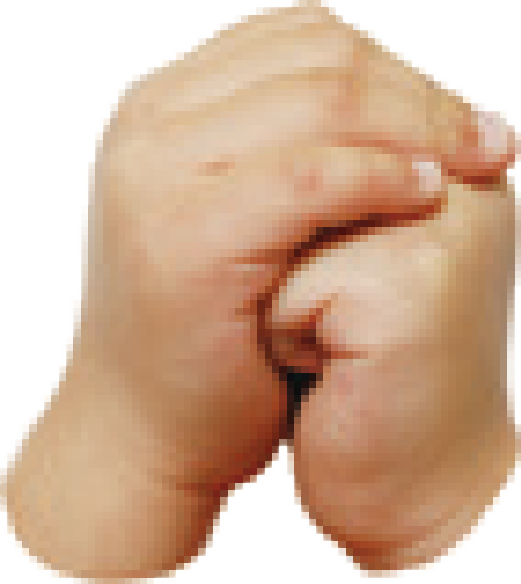 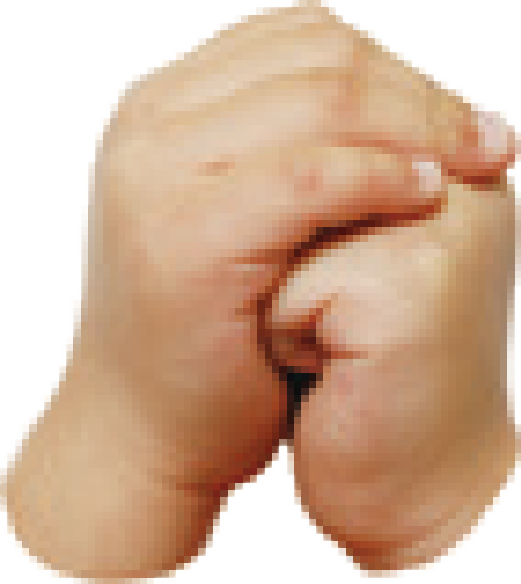 想一想，    有多少个    ？
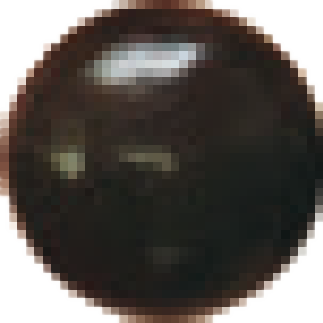 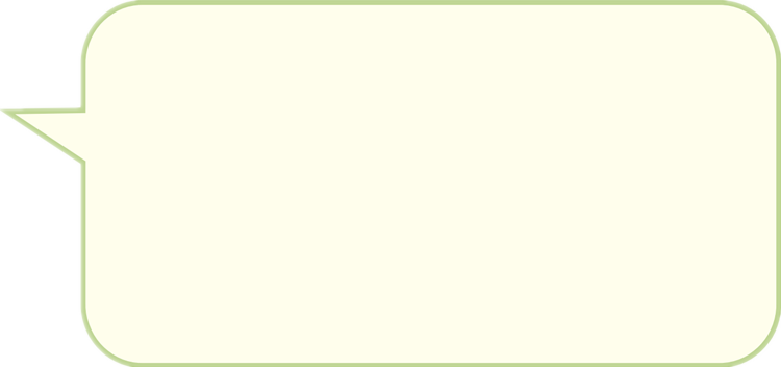 4加1等于5，再加1就是6。
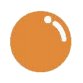 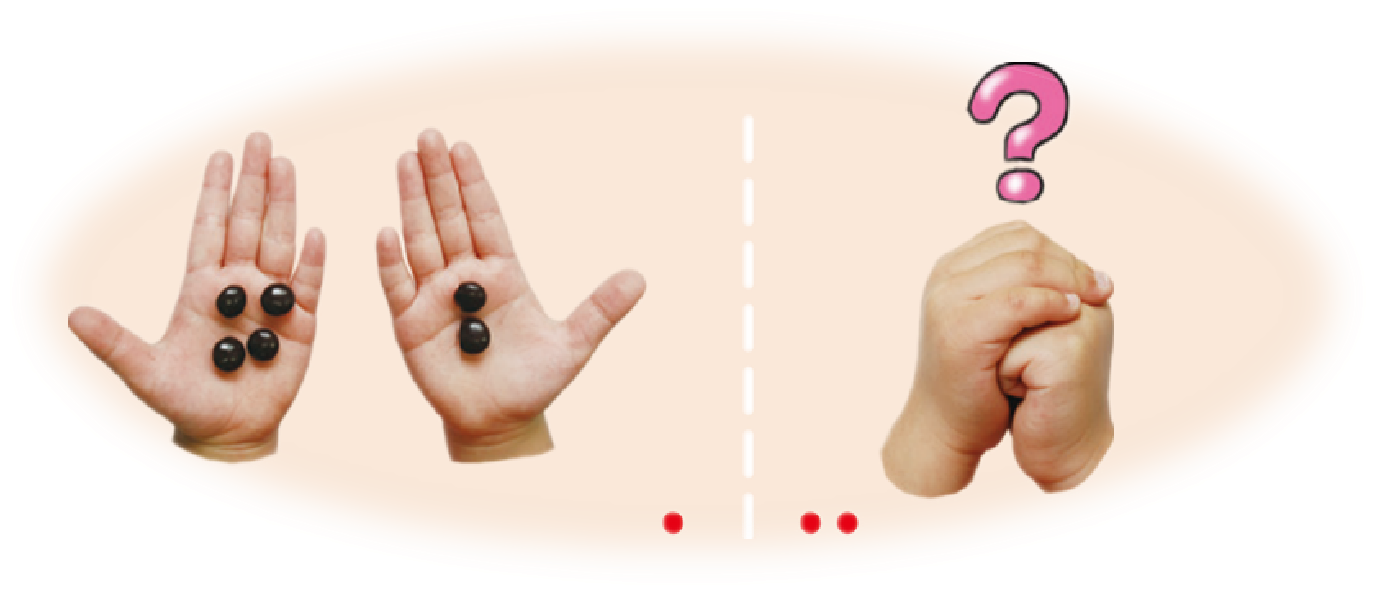 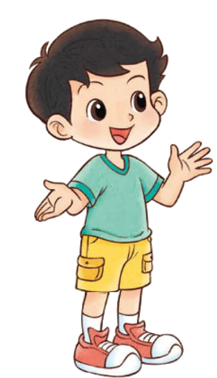 2
4
6
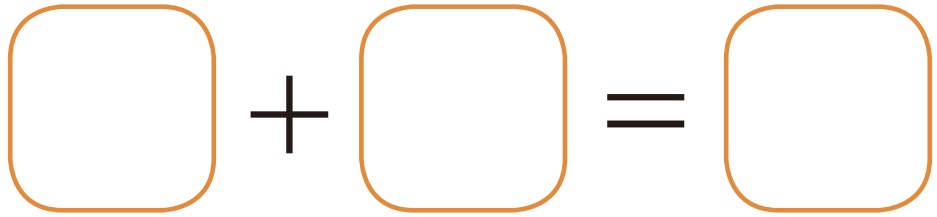 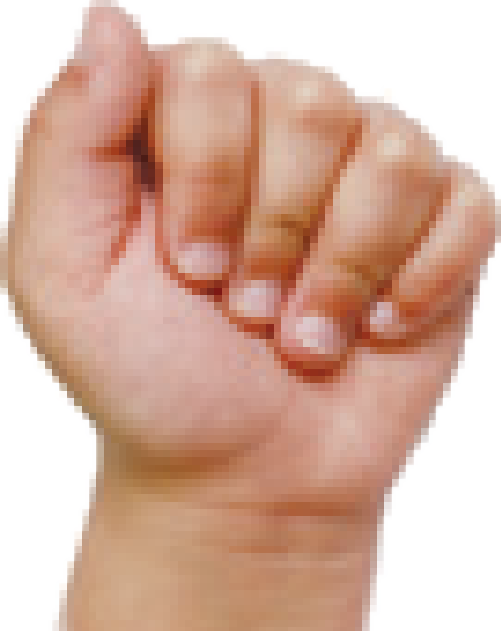 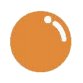 猜一猜，    有多少个    ？
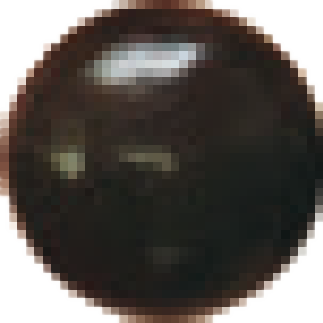 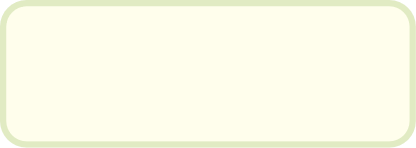 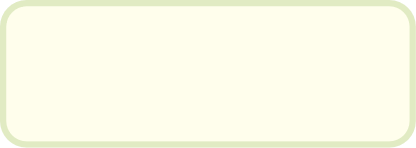 拿走3个，还剩3个。
划掉3个，还剩3个。
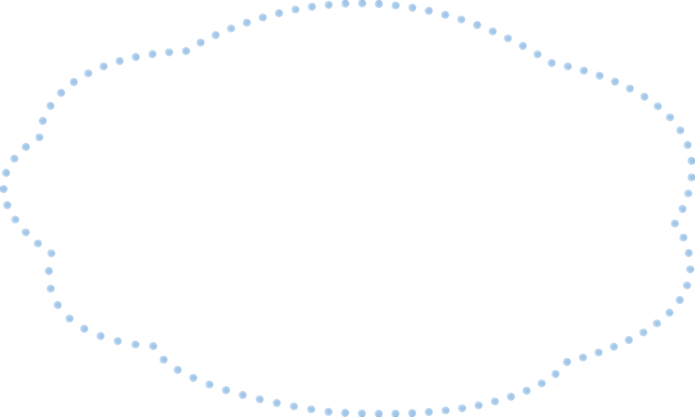 6
3
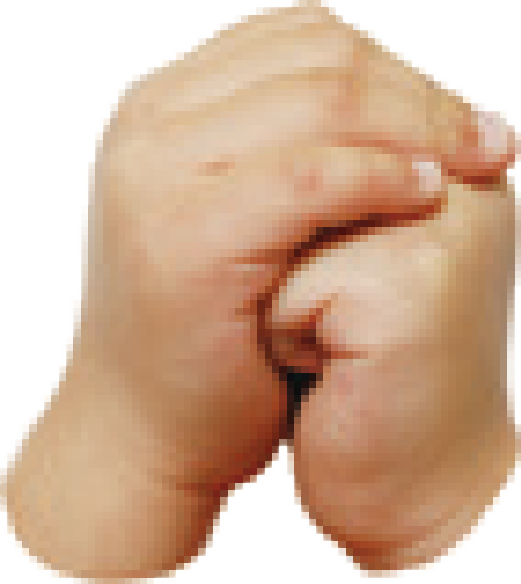 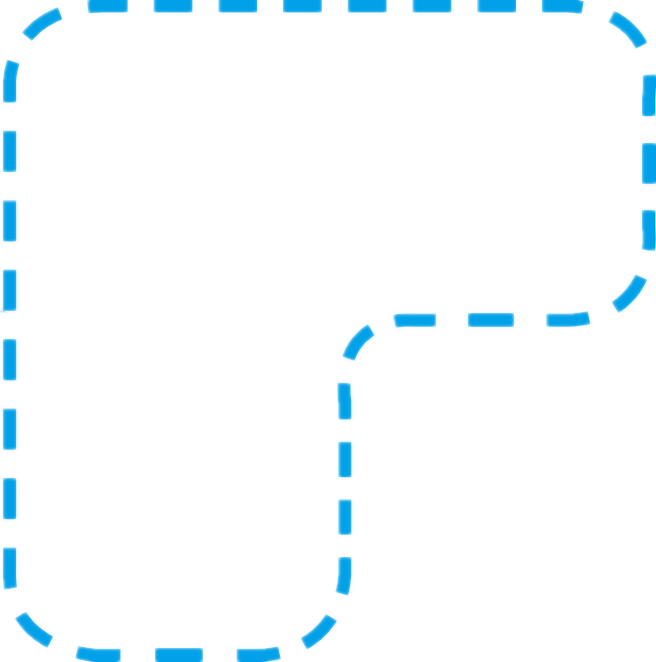 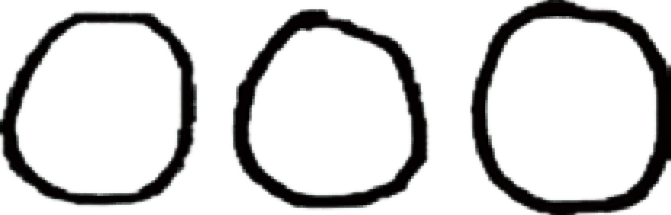 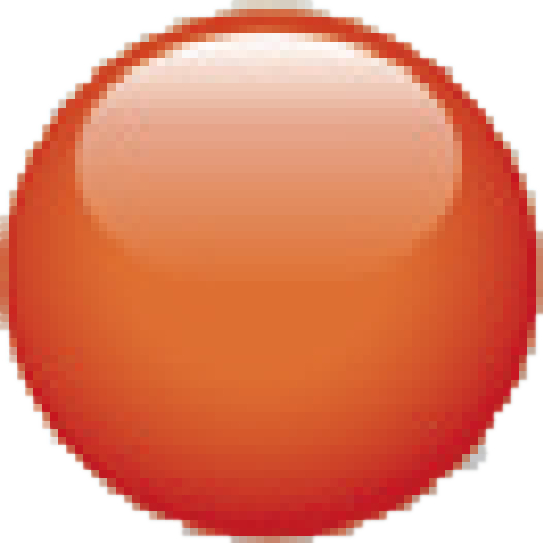 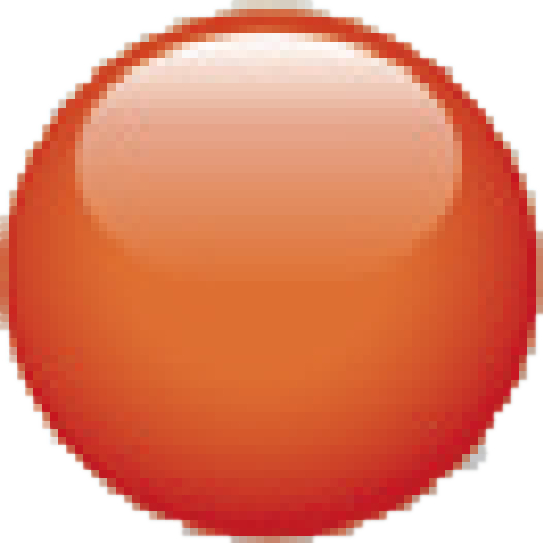 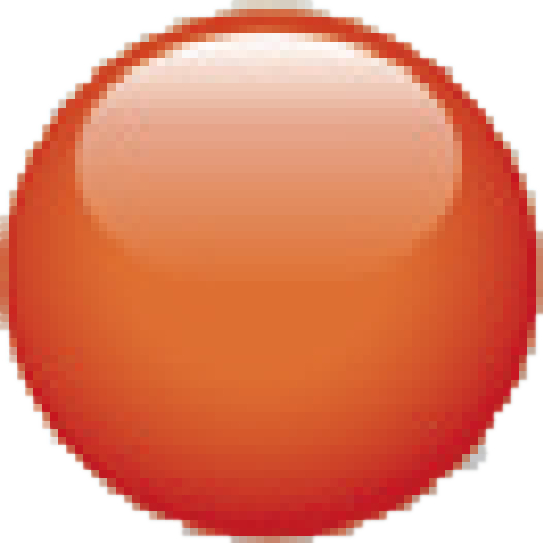 6
3
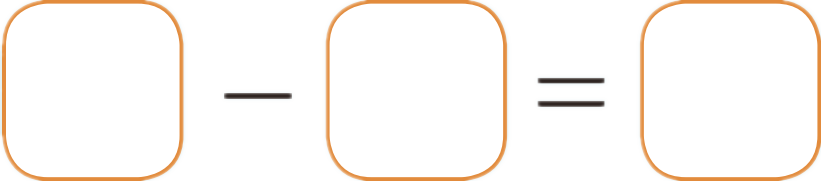 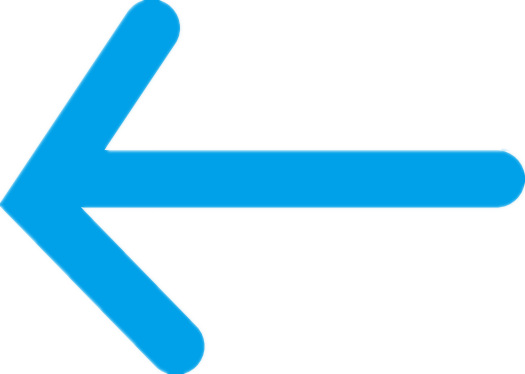 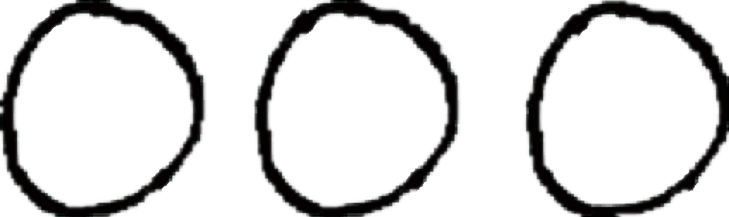 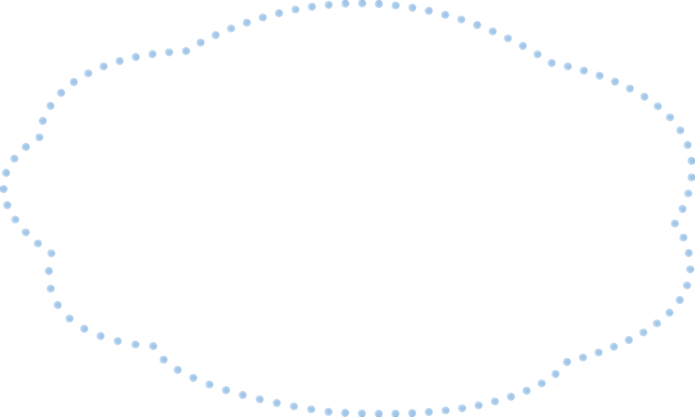 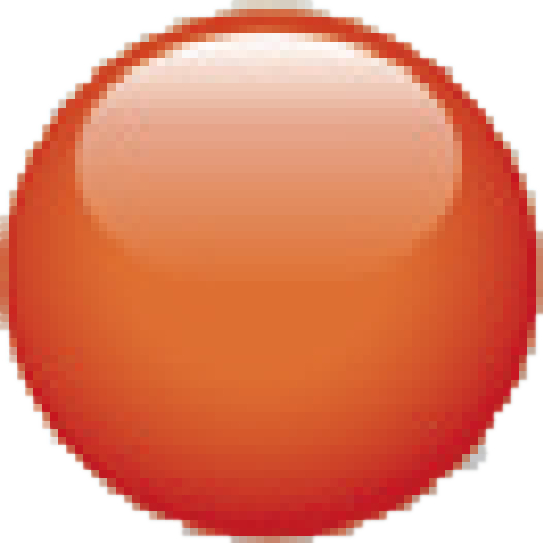 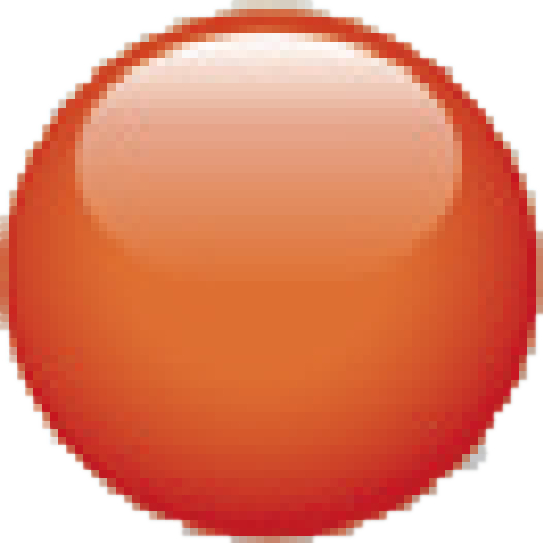 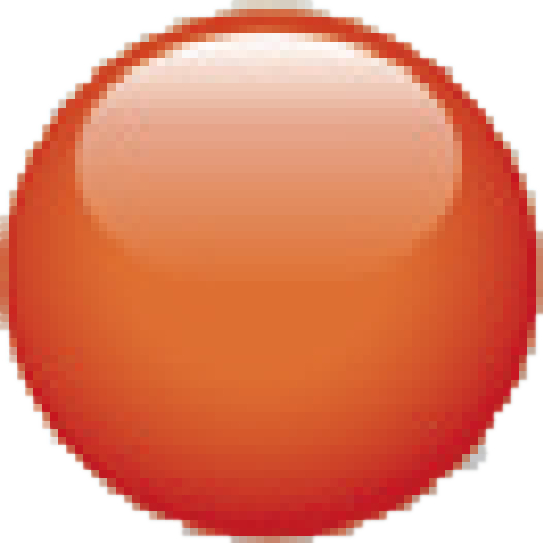 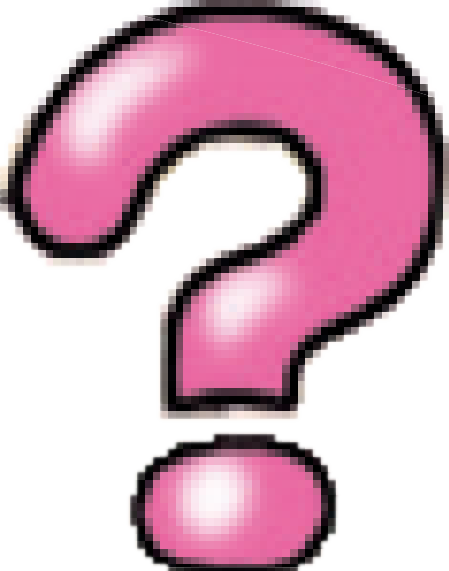 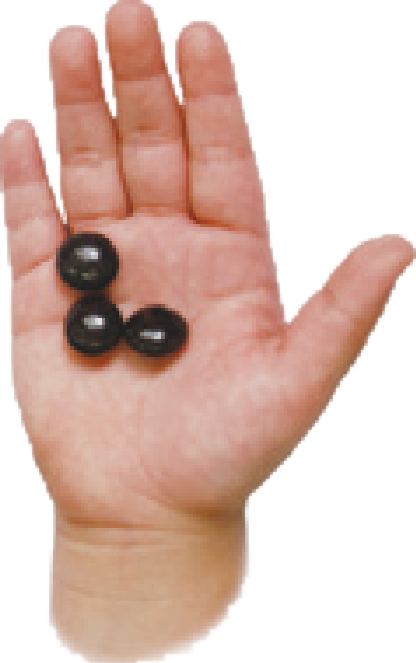 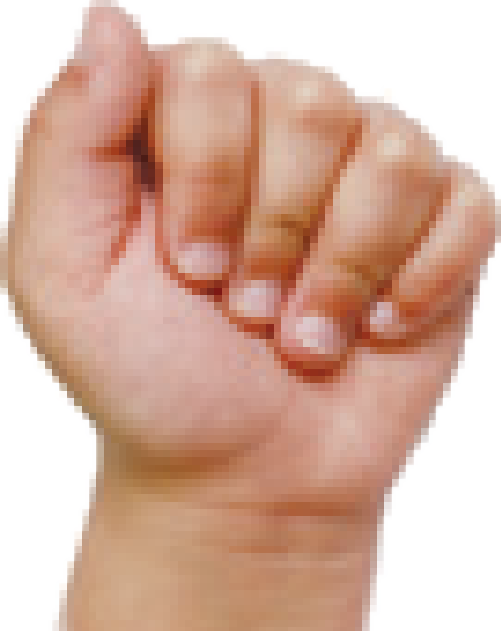 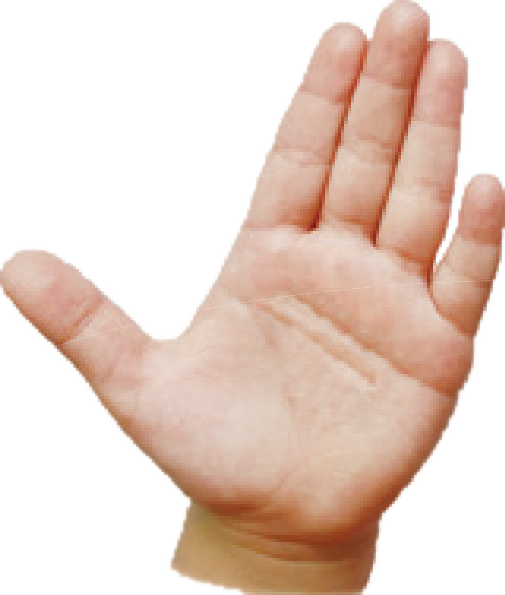 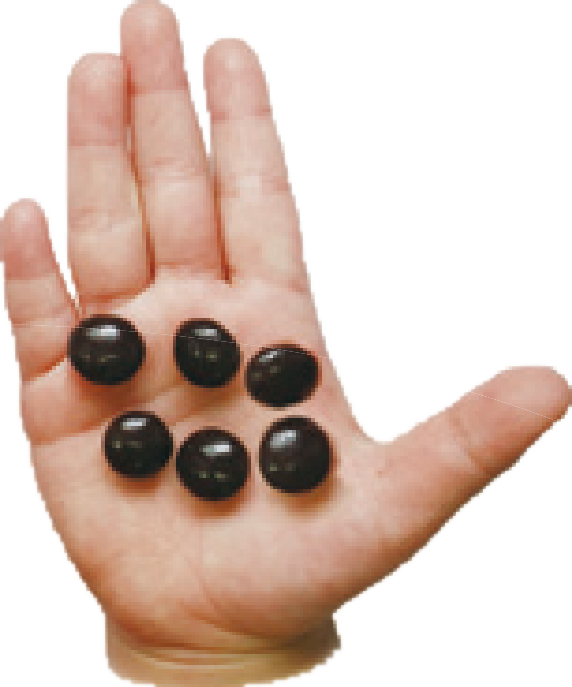 分一分，填一填。
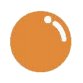 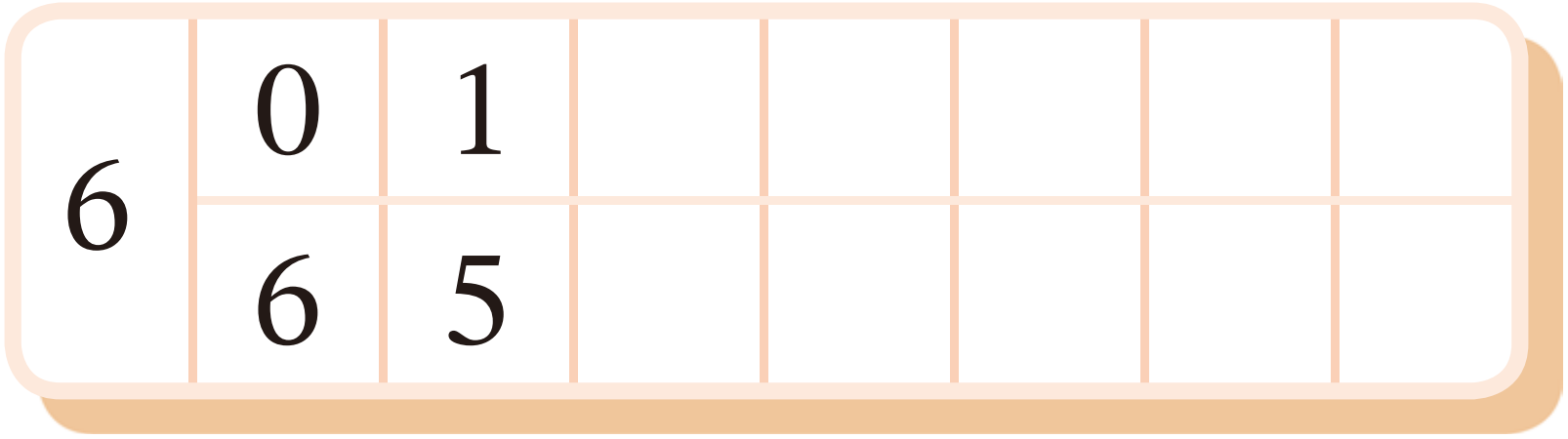 2
3
4
5
6
0
3
4
1
2
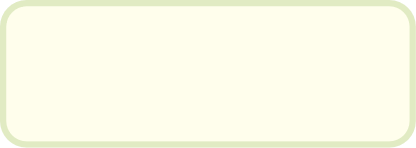 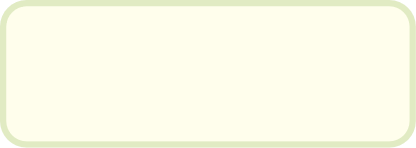 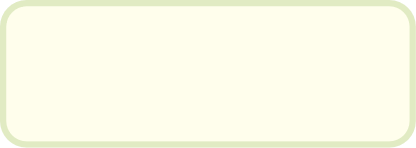 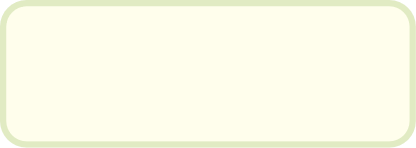 右面盘子有4个      。
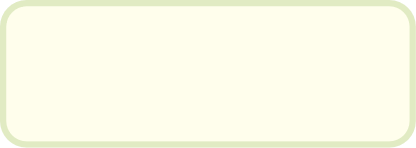 左面盘子有
多少个      ？
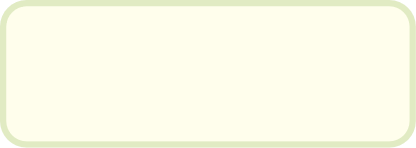 左面盘子有2个     。
一共有6个     。
一共有多少个     ？
右面盘子有
多少个     ？
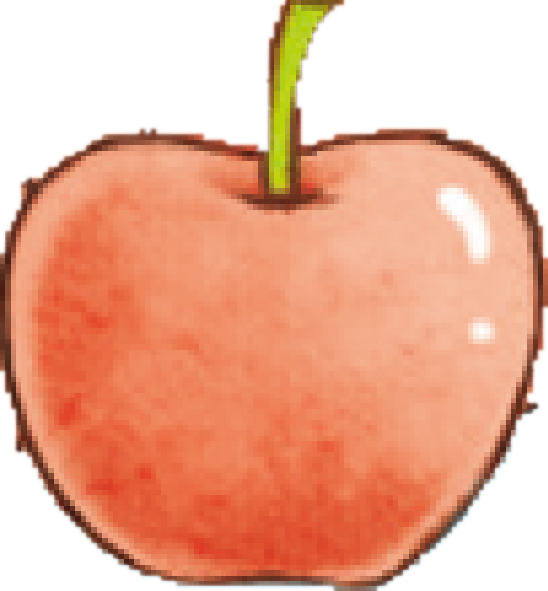 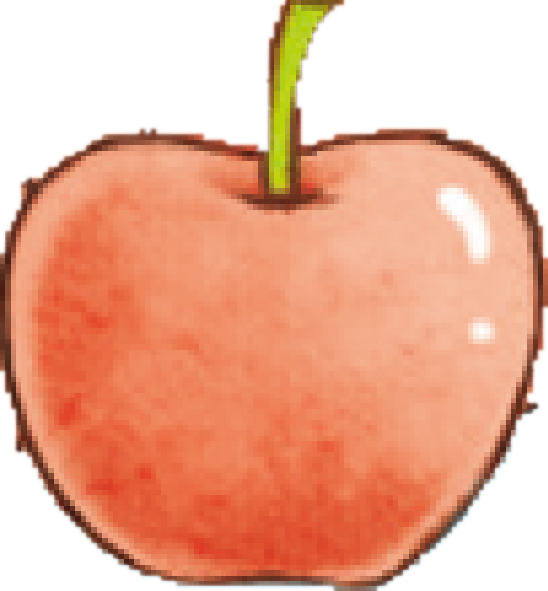 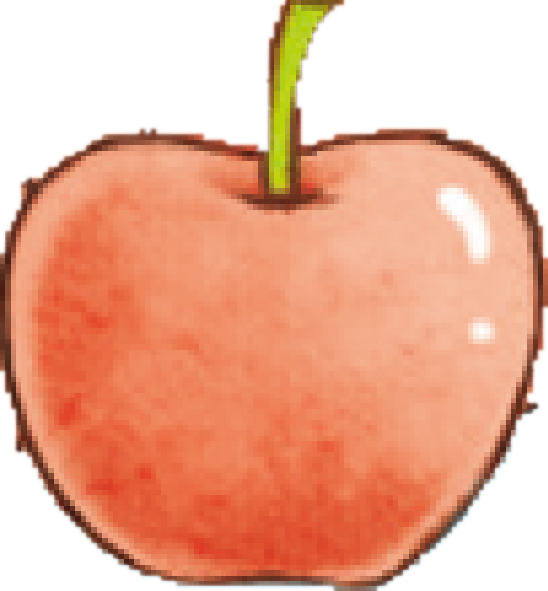 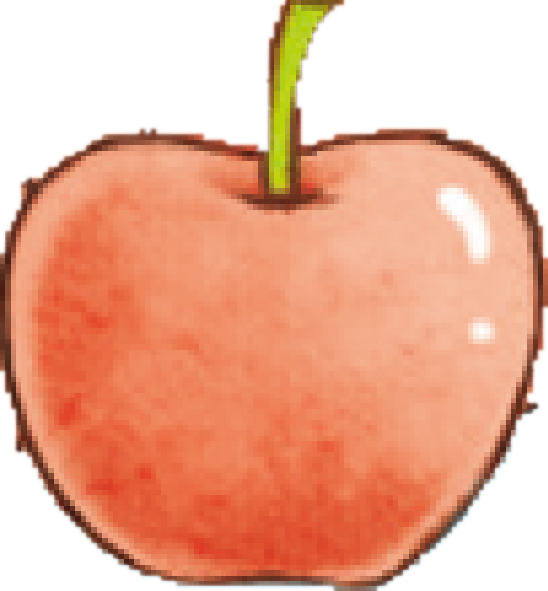 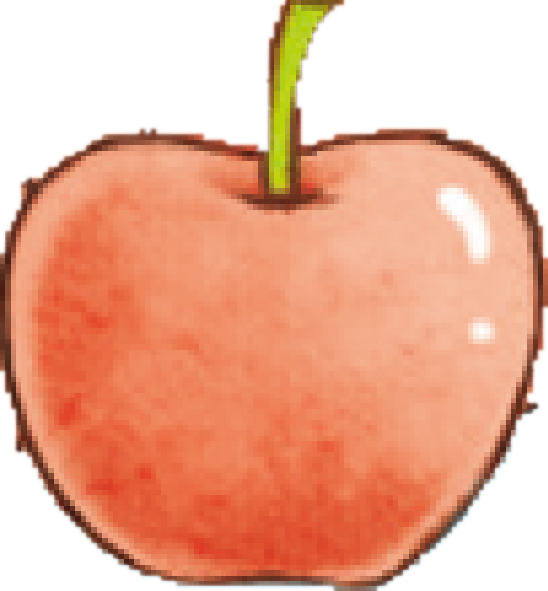 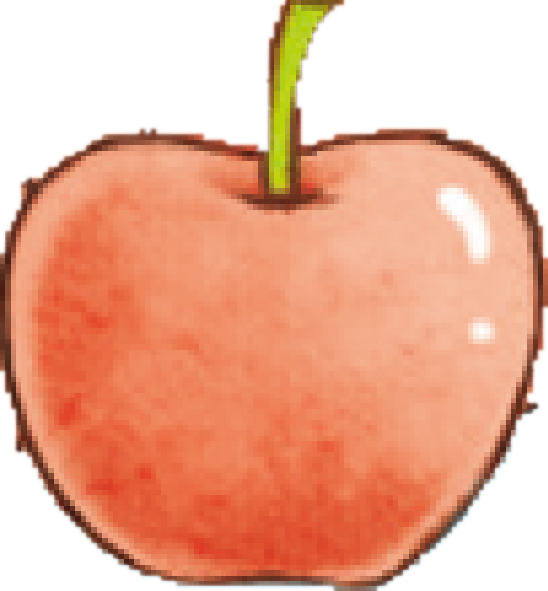 说一说，填一填。
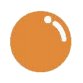 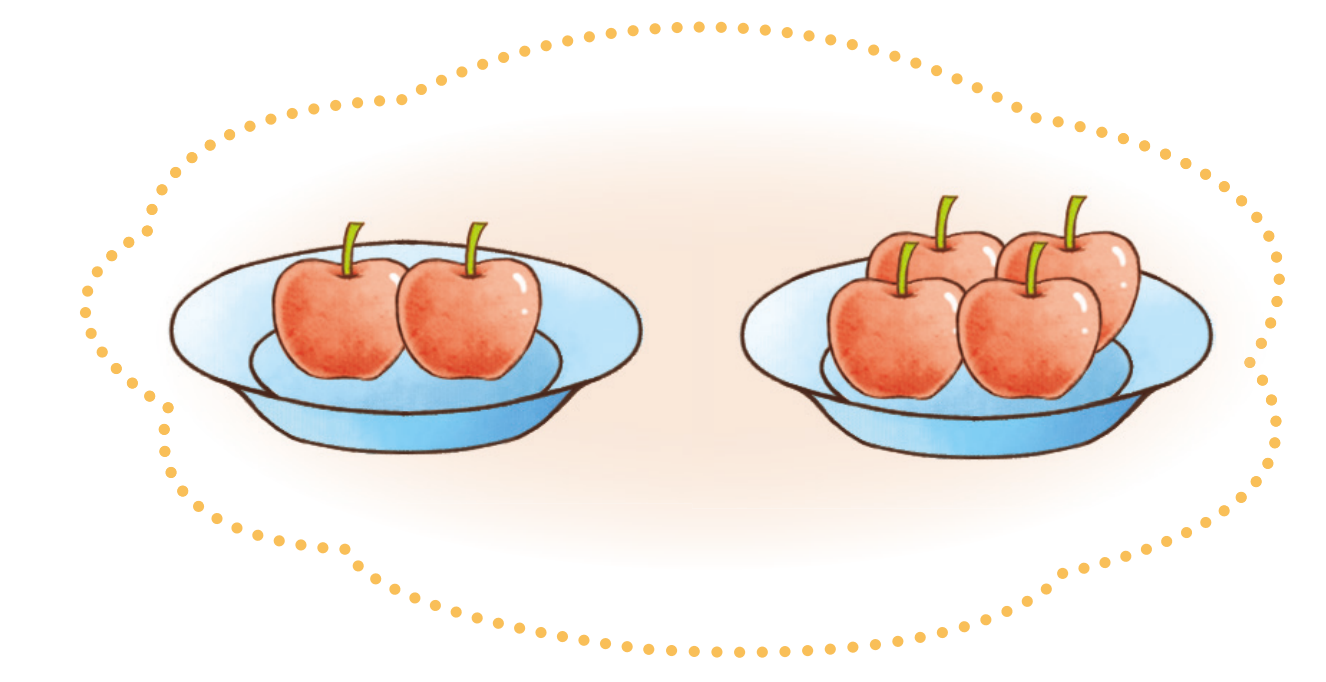 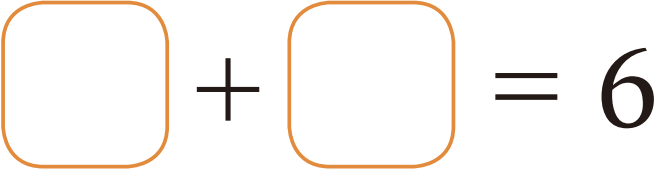 4
2
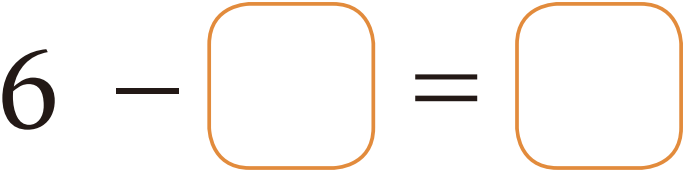 2
4
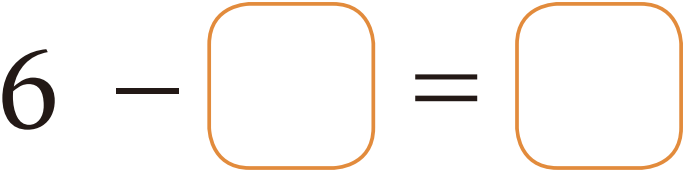 4
2
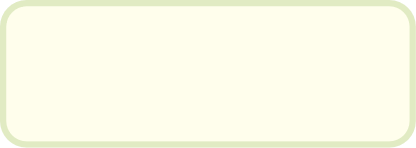 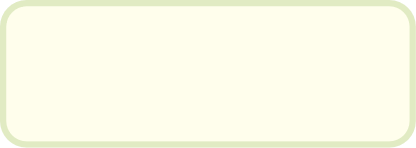 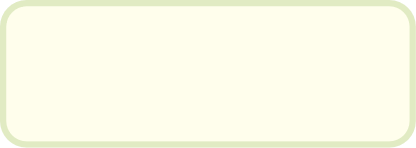 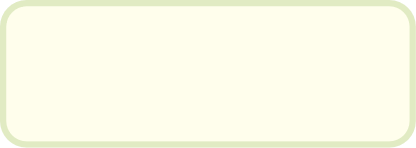 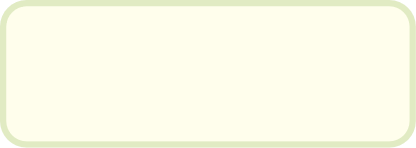 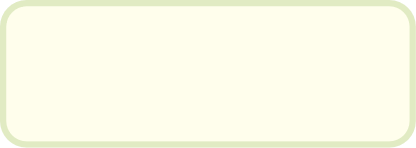 现在一共有6只小猫。
后来又跑来4只小猫。
原来有2只小猫。
原来有几只小猫？
后来跑来4只小猫。
现在一共有几只小猫？
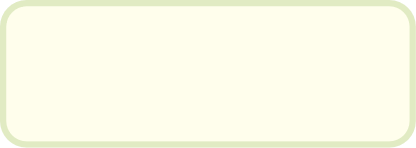 后来又跑来几只小猫？
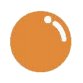 说一说，填一填。
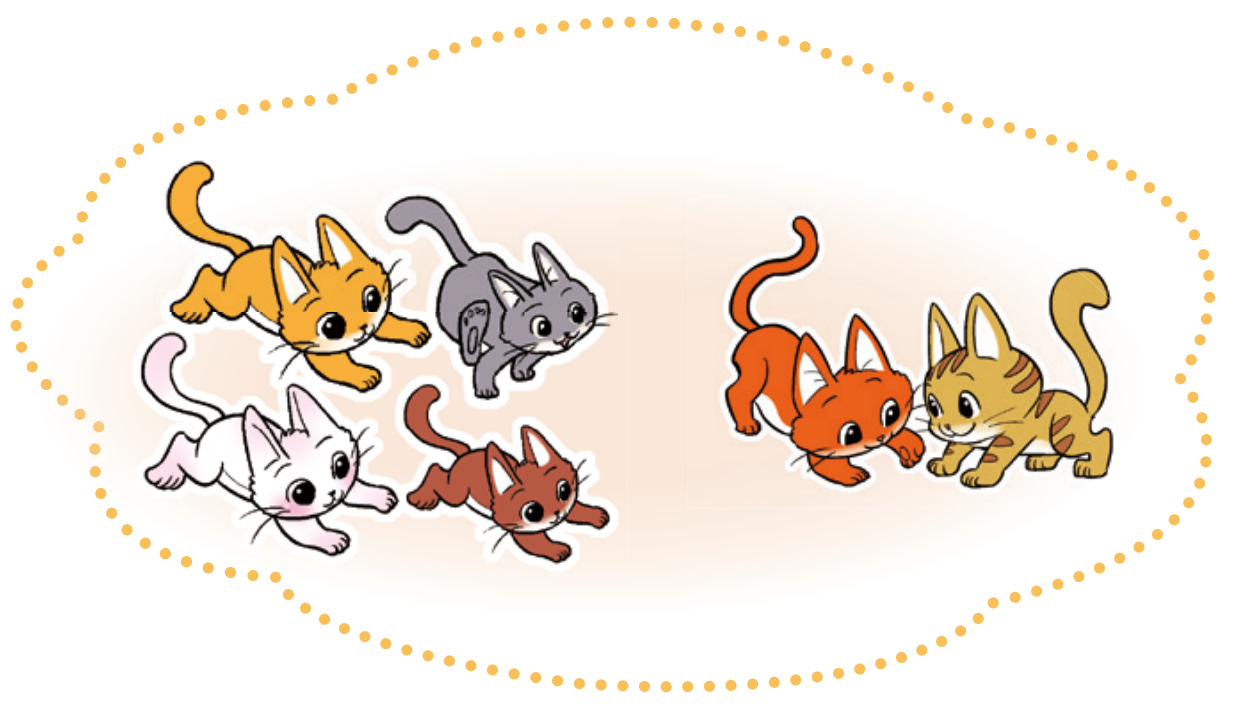 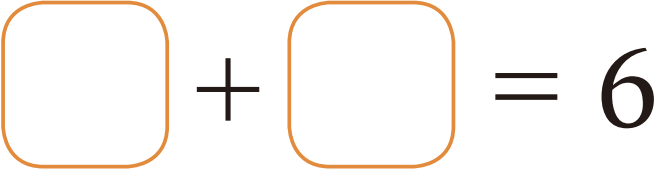 2
4
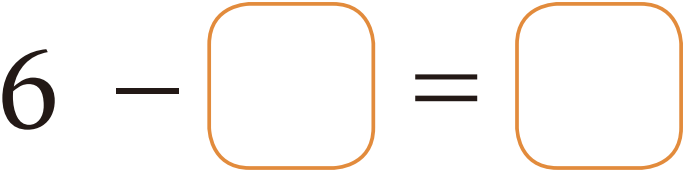 2
4
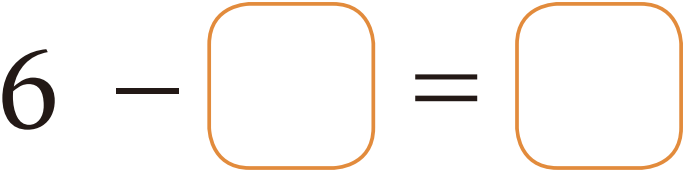 4
2
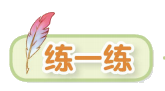 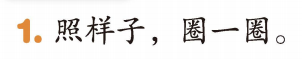 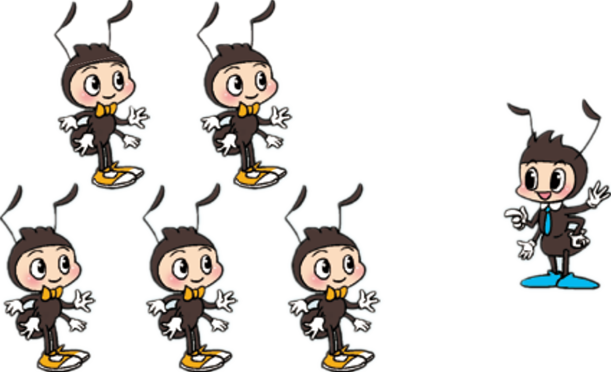 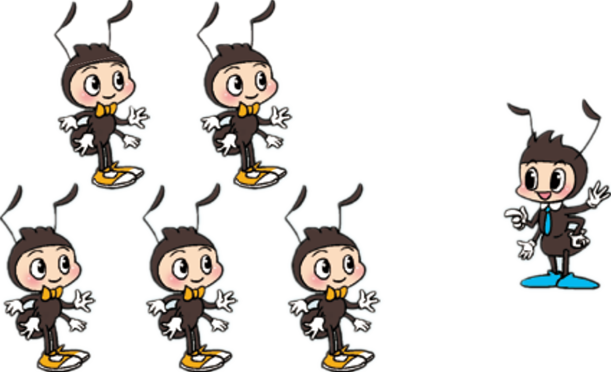 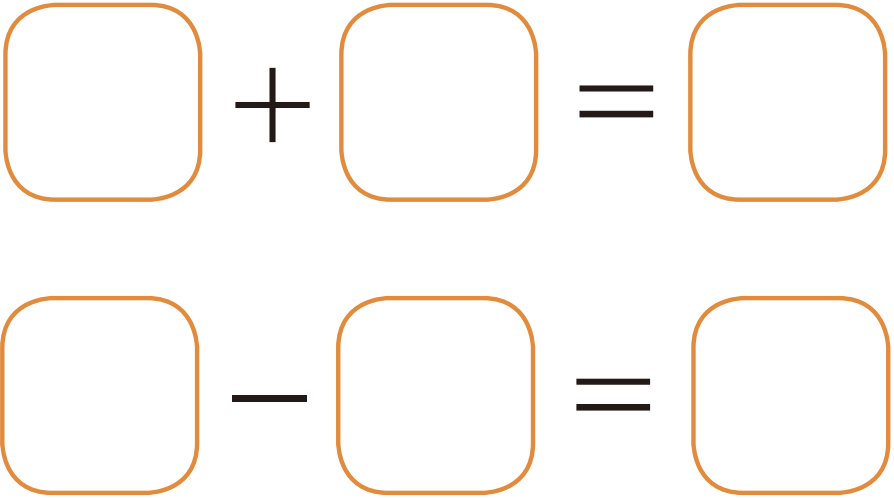 5
1
6
6
5
1
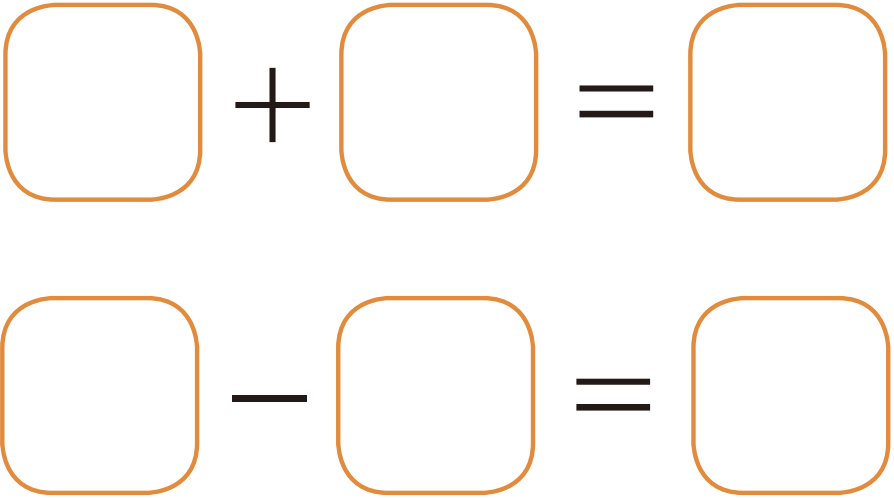 6
1
5
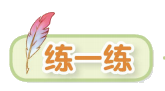 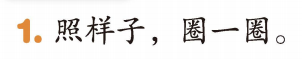 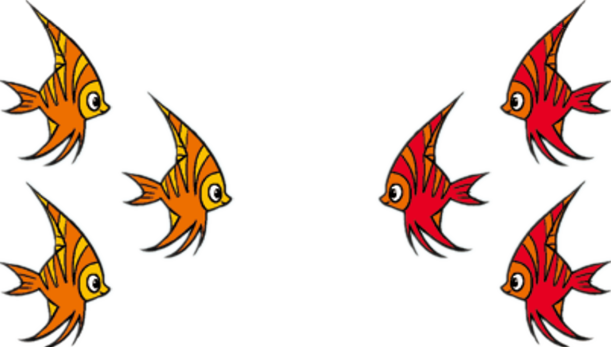 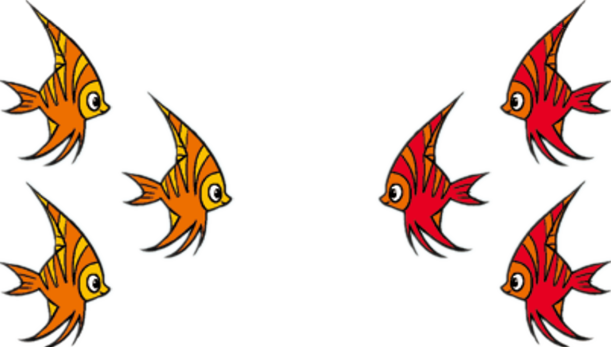 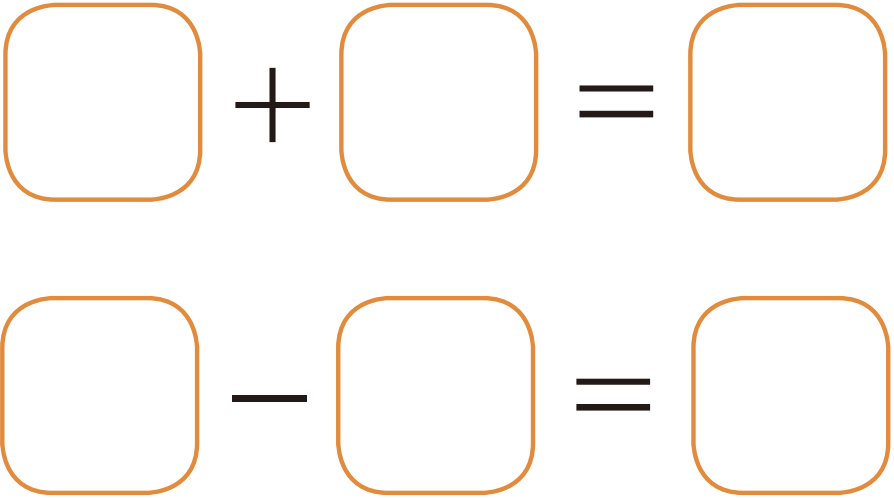 3
3
6
6
3
3
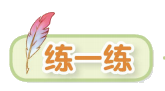 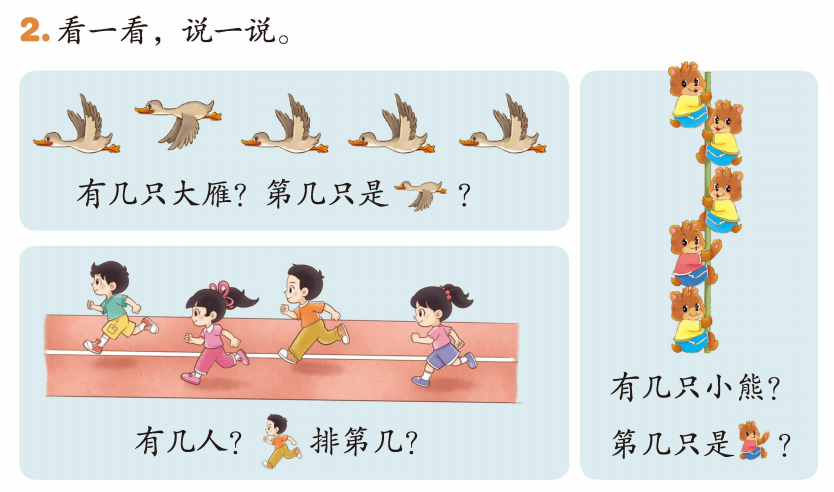 6
3
6
0
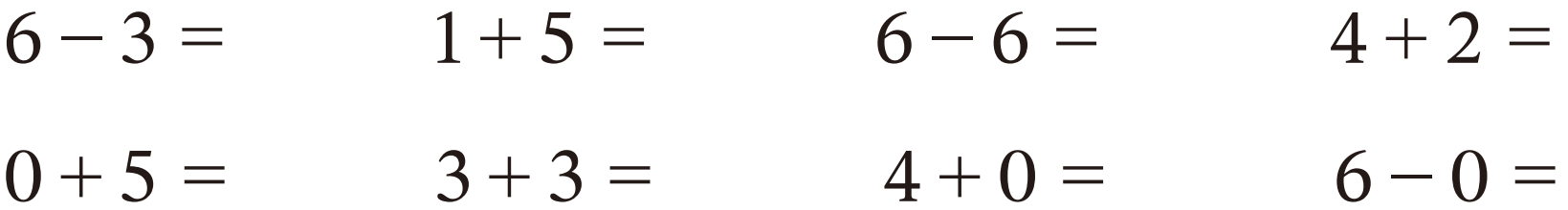 5
6
4
6
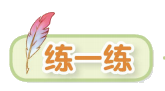 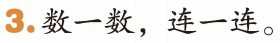 画一画，填一填。
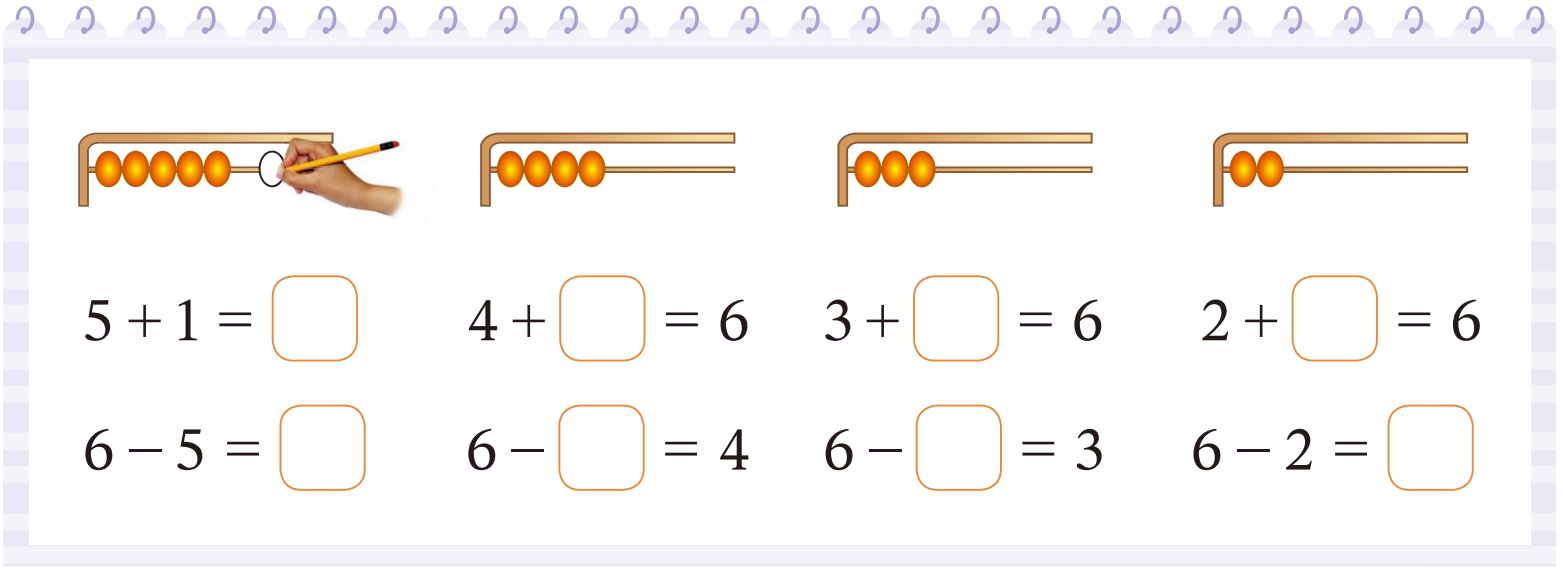 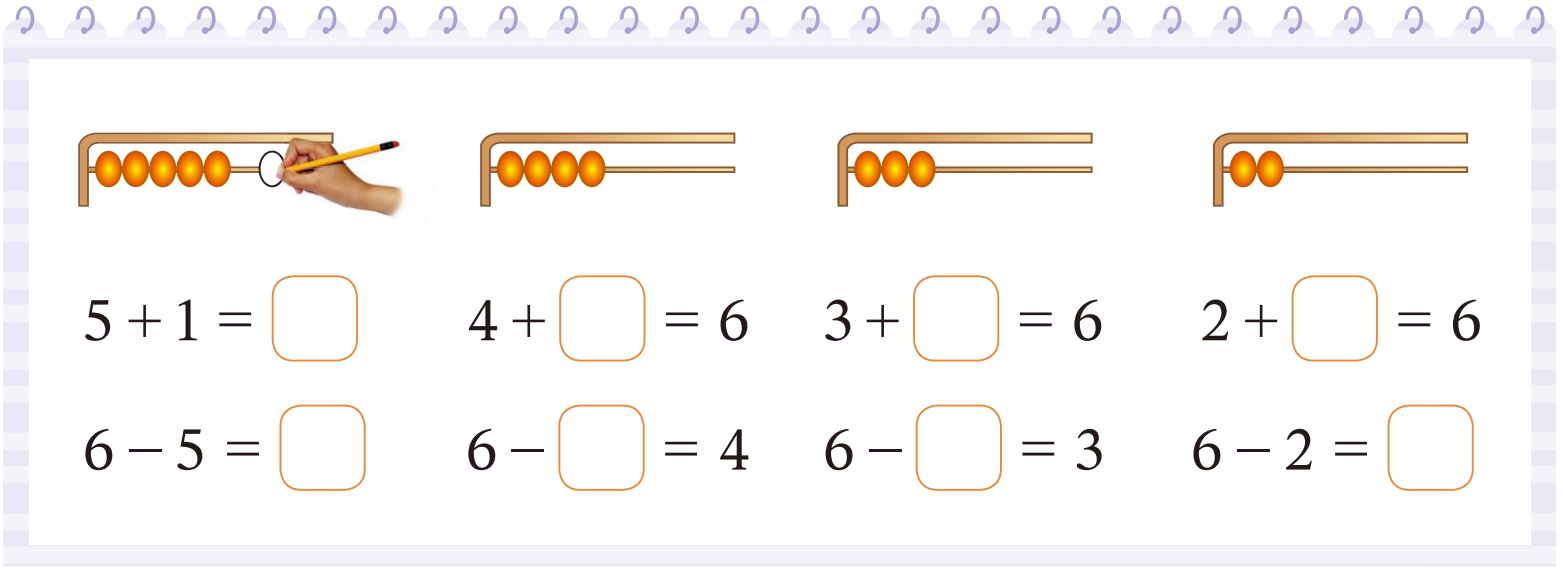 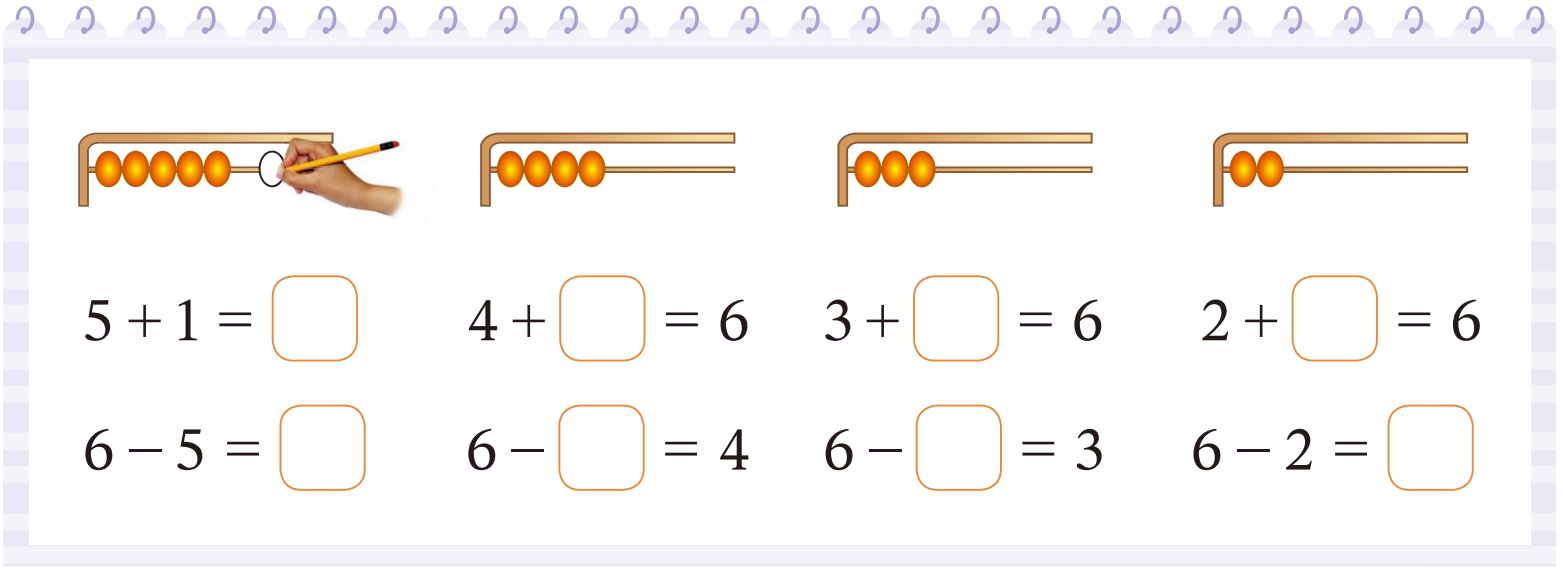 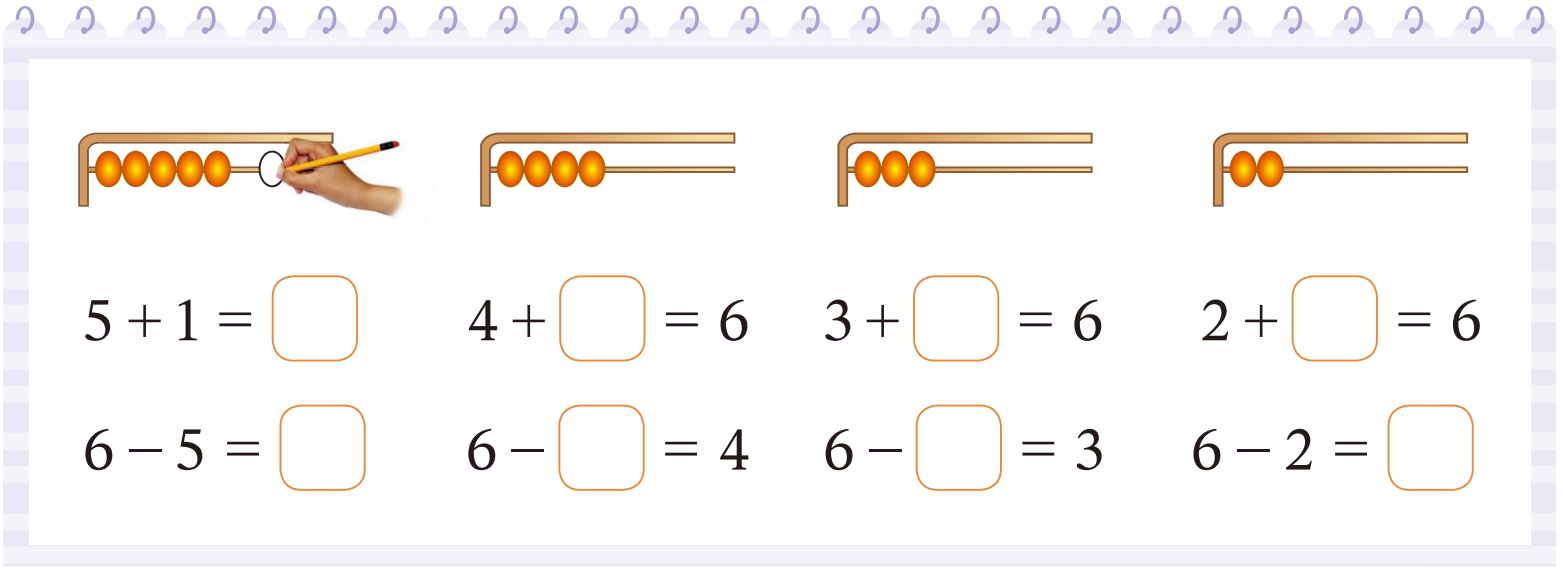 6
4
2
3
1
2
3
4
你学到了什么？